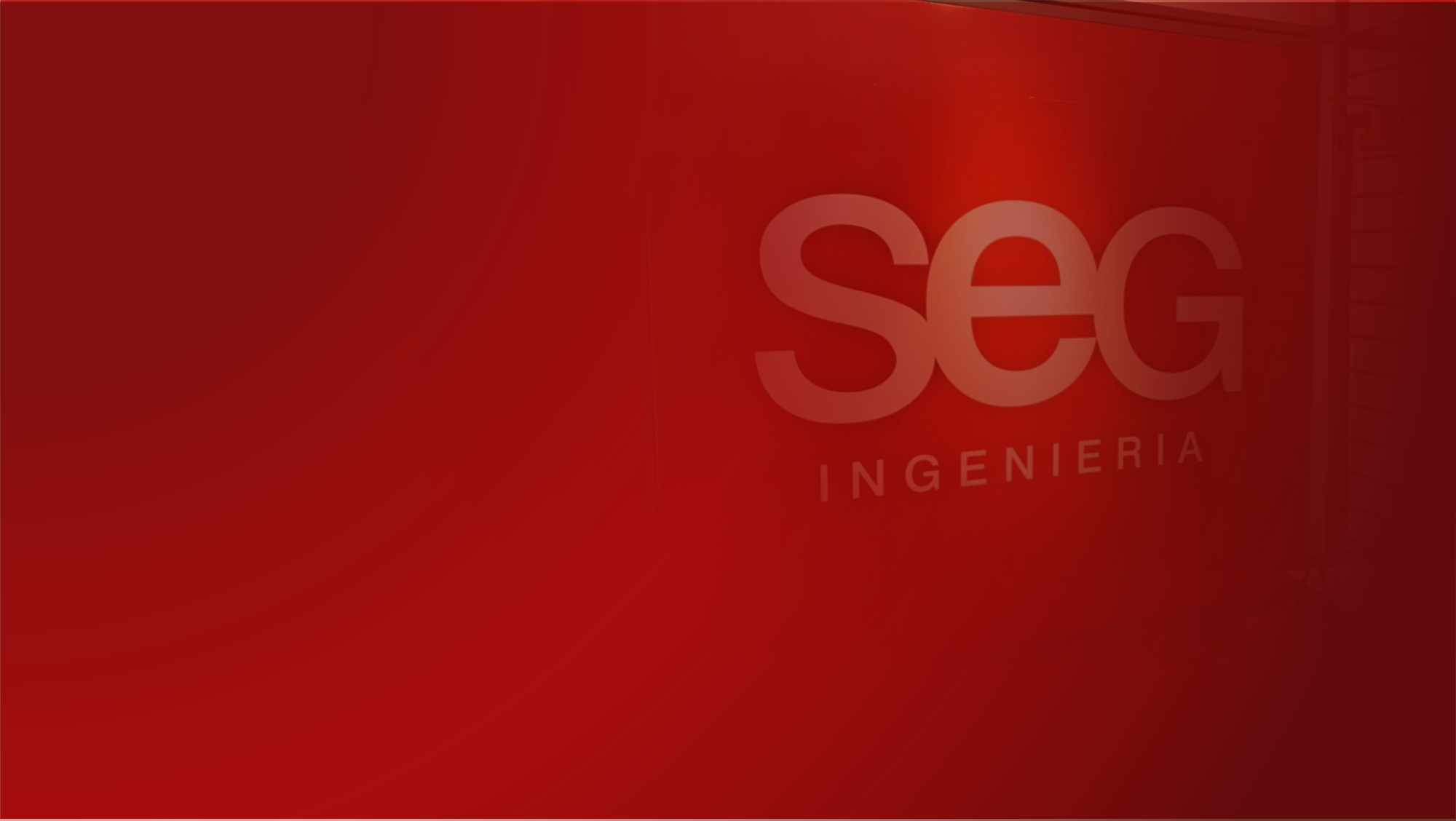 CUIDAMOS LA ENERGÍA
GENERAMOS FUTURO
Energy Storage
Casos de Éxito en Uruguay
Presentación I 06.06.2022
Presentación 
SEG
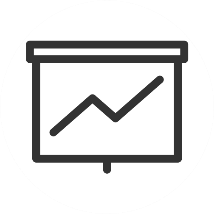 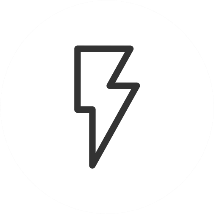 Eficiencia Energética
SEG Consulting
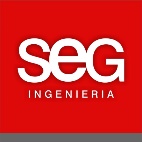 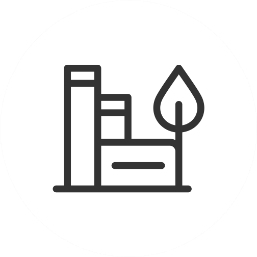 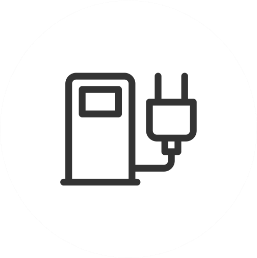 Energías Renovables
Movilidad Eléctrica
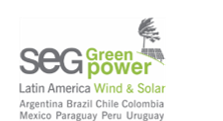 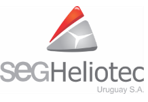 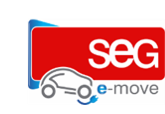 Presentación 
SEG
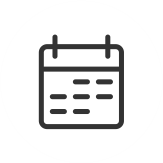 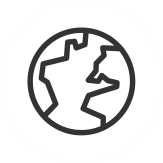 Más de 20 años de
experiencia y trayectoria en el mercado uruguayo
Más de 1.000 clientes
en Argentina, Brasil, 
Chile y Uruguay
Mayor compañía 
de servicios 
energéticos 
del Uruguay
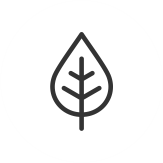 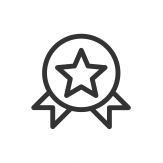 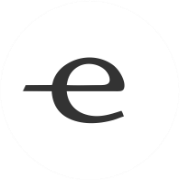 Mayor desarrollador de energías renovables de la región
Premio PYME
innovadora
Empresa
ENDEAVOR
Energy Storage Systems
ALPHA ESS
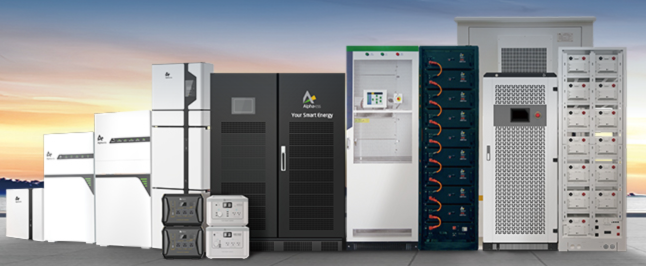 Establecida en 2012.

Planta de producción en Nantong, China.

Oficinas comerciales en Australia, Corea del Sur, Reino Unido, Italia, Alemania. 

60.000 sistemas instalados (residenciales, comerciales, industriales).

Capacidad de producción de 1 GWh por año.

Presencia en más de 60 países.

Sistemas industriales, comerciales y residenciales.
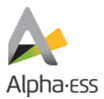 Equipos
RESIDENCIALES  Y COMERCIALES
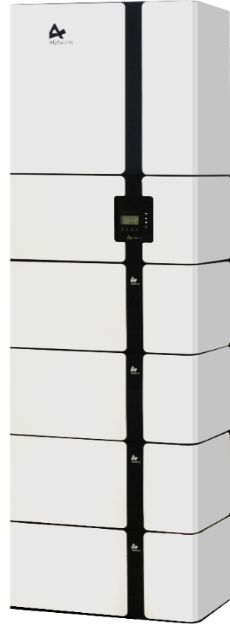 10 kW Hybrid inverter module
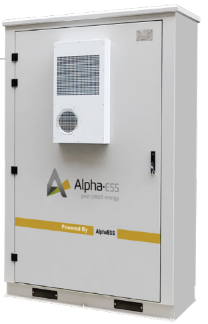 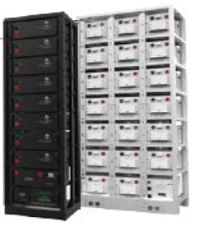 Sistemas residenciales entre 
3kW y 10 kW

Sistemas comerciales entre 
30 kW y 100 kW

Sistemas industriales entre 
100 kW y 500 kW
High Voltage
Cable Box
2.9 kWh x 4
LFP Battery Module
Equipos
INDUSTRIALES
Las soluciones en contenedor incluyen:
Sistema de protección contra incendio, Sistema de acondicionamiento térmico, ventilación e iluminación.
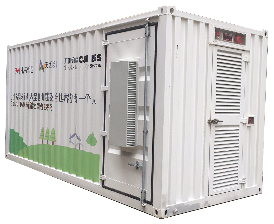 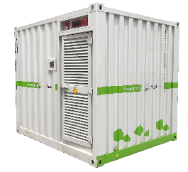 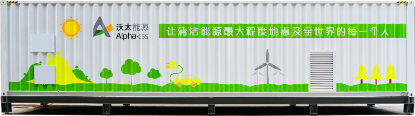 10 GP
20 GP
40 GP
BATERÍAS
M38210-S 
Tiene una capacidad total de 8,1 kWh 
(38,4 V y 210 Ah).
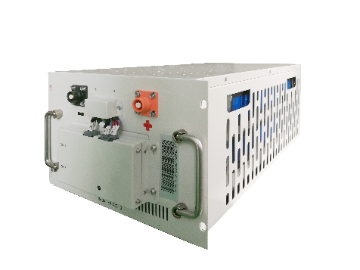 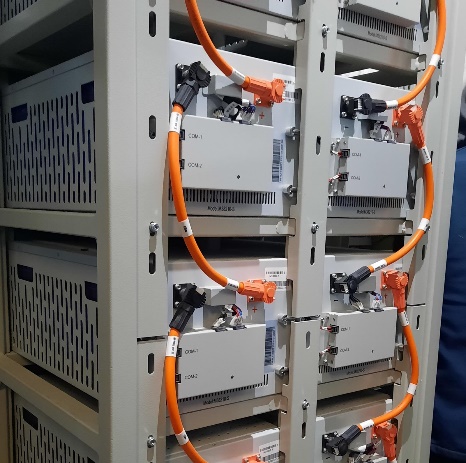 INVERSOR
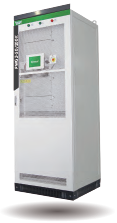 Energy Management System
EMS
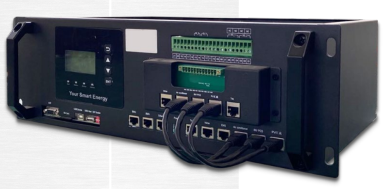 Desde el EMS (Energy Management System) se programa el funcionamiento del sistema:

Potencia de carga y descarga.

Horarios de carga y descarga para Load Shifting.

Umbral de potencia para Peak Shaving.

Sistema de inyección cero.

Control de profundidad de descarga.

Almacenamiento de datos y estadísticas.

Integración entre baterías, inversor, sistema UPS, plataforma web.
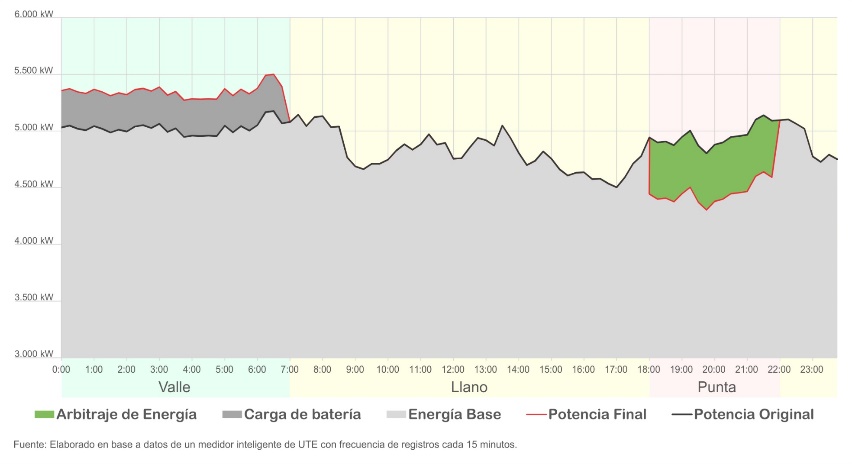 Plataforma
WEB
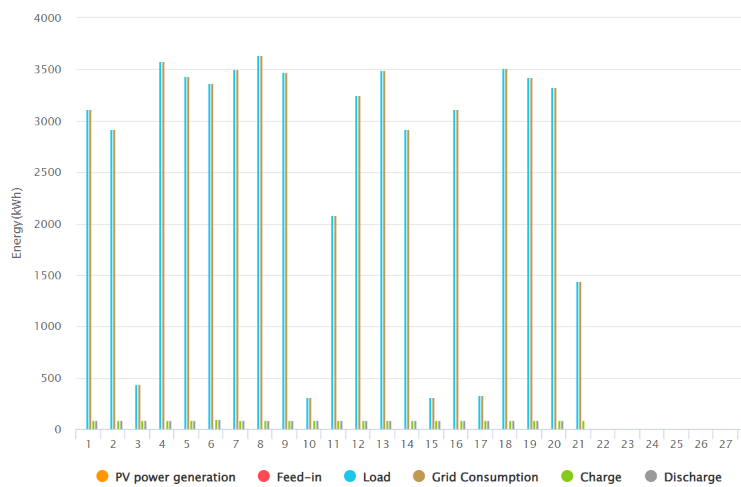 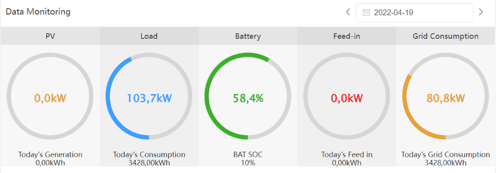 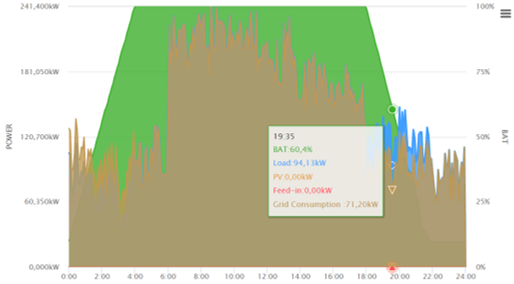 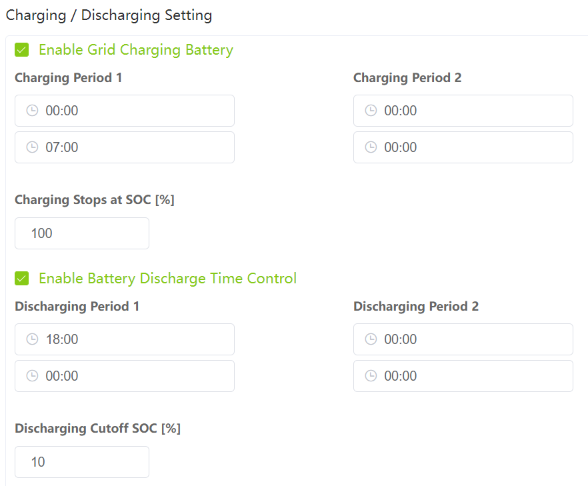 Sistema 1 Textil La Paz
30 kW / 97 kWh
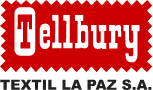 Datos del local 
Potencia contratada (Punta): 300 kW
Tarifa GC2

Sistema Storage propuesto
Inversor 30 kW
12 baterías 
Energía nominal: 97 kWh
Energía útil: 87.5 kWh
Rack de 2x7 para instalación interior (2241mm x 743mm x 602mm)

Etapa de instalación
Sistema aprobado por UTE y en funcionamiento desde setiembre 2021.
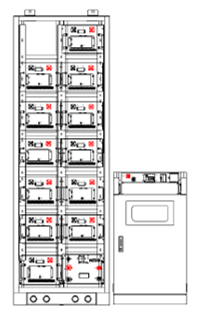 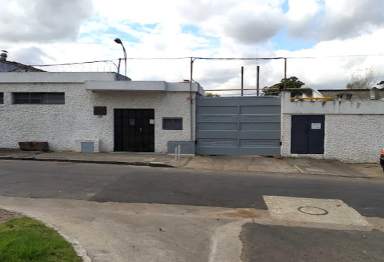 Sistema 1 Textil La Paz
30 kW / 97 kWh
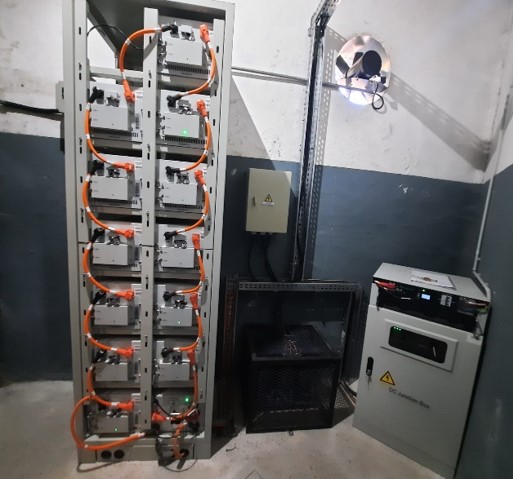 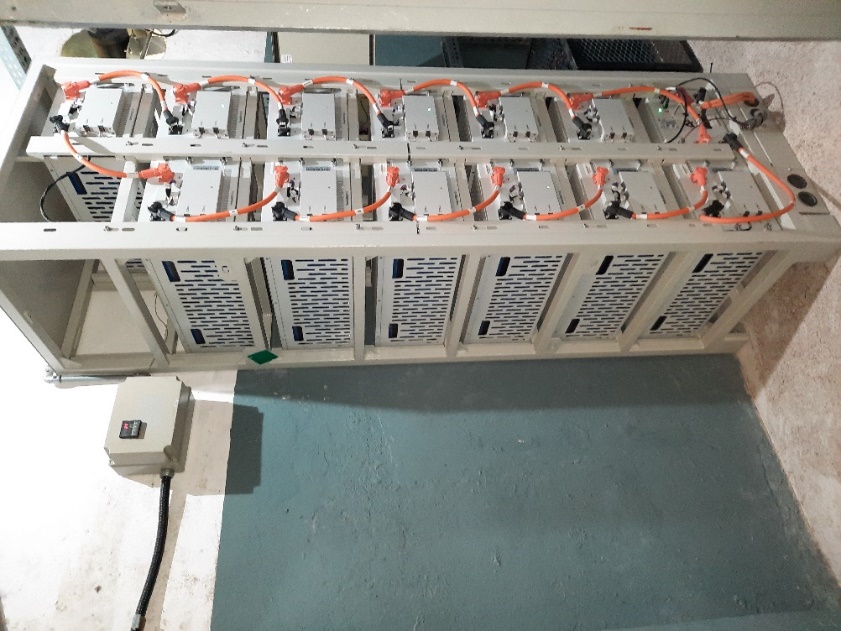 Resultados
MENSUALES
Datos
Mensuales
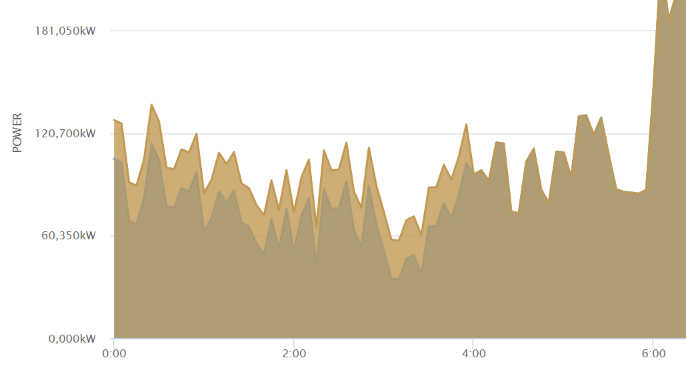 Energía Carga
2,815 kWh/mes 
Energía Descarga
2,671 kWh/mes 
Eficiencia
95%
Consumo UTE en horario Punta
11,120 kWh/mes
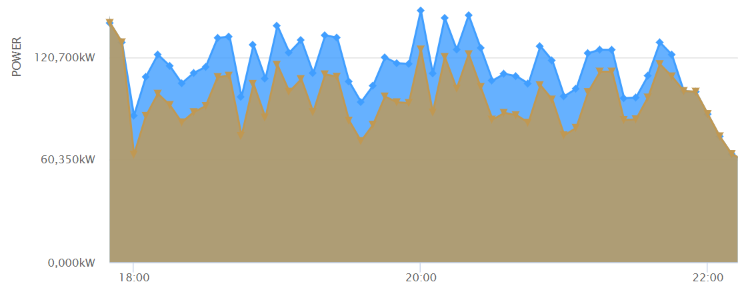 Ahorro mensual energía
$ 15.300
Ahorro mensual potencia
$ 4.780
El Storage aportó el 19%
del consumo en horario de Punta
https://www.alphaess.com/dashboard
Sistema 2 Lestido (Casa Central)
30 kW / 97 kWh
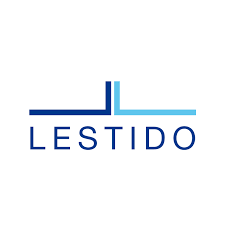 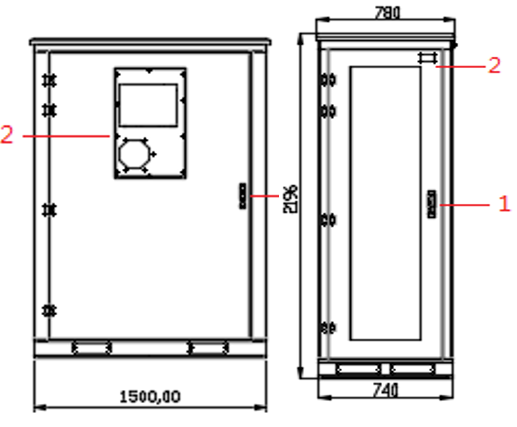 Datos del local 
Potencia contratada: 150 kW
Tarifa MC1

Sistema Storage propuesto
Inversor 30 kW
12 baterías 
Energía nominal: 97 kWh
Energía útil: 87.5 kWh
Gabinete para exterior (IP 55)

Ahorro estimado
5.000 USD/año

Etapa de instalación
Instalación de los equipos en sitio finalizada. Autorización de UTE para realizar pruebas y ensayos de funcionamiento.
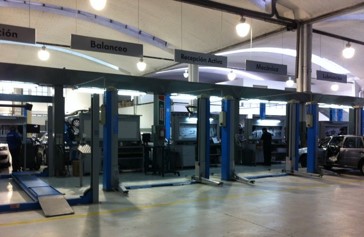 Sistema 2 Lestido (Casa Central)
30 kW / 97 kWh
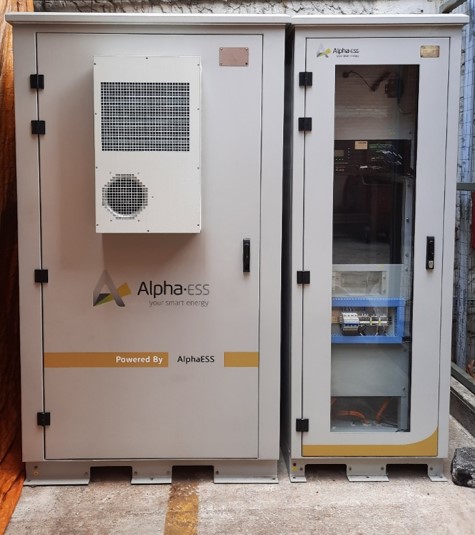 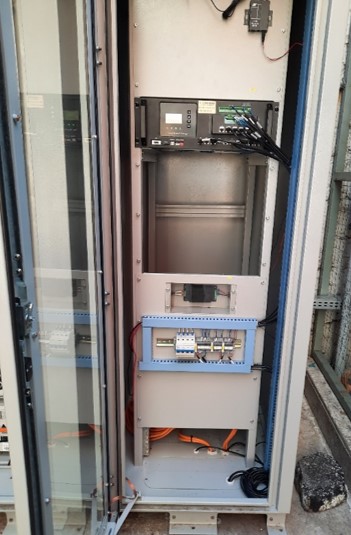 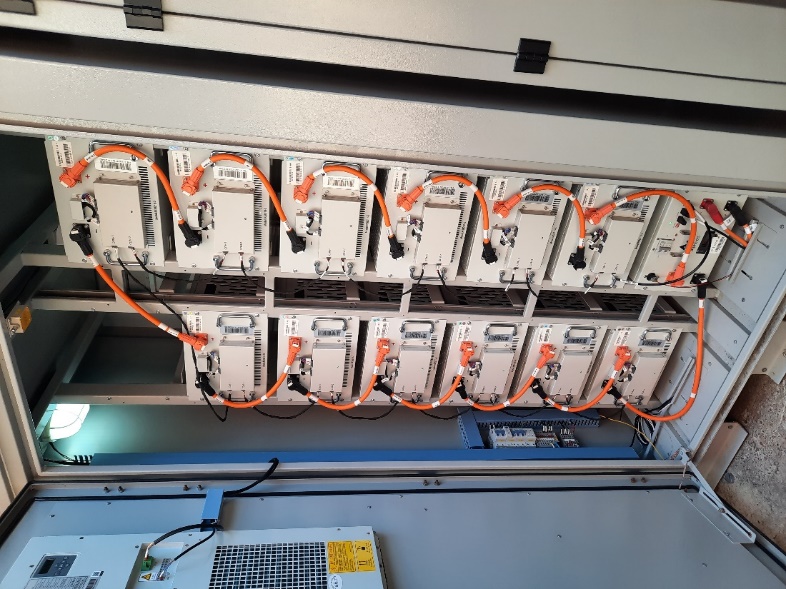 Sistema 3 Lestido (Veracierto)
30 kW / 57 kWh
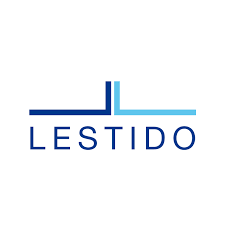 Datos del local 
Potencia contratada: 300 kW
Tarifa MC1

Sistema Storage propuesto
Inversor 30 kW
7 baterías 
Energía nominal: 56.7 kWh
Energía útil: 51 kWh
Gabinete para exterior con espacio para 8 baterías

Ahorro estimado
3.700 USD/año

Etapa de instalación
Instalación de los equipos en sitio finalizada. En gestiones para realizar la firma del Convenio de Conexión con UTE.
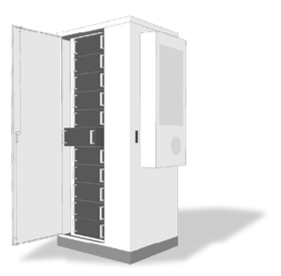 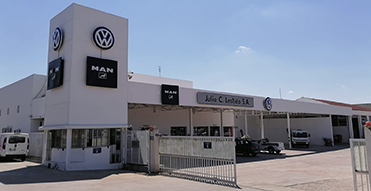 Sistema 3 Lestido (Veracierto)
30 kW / 57 kWh
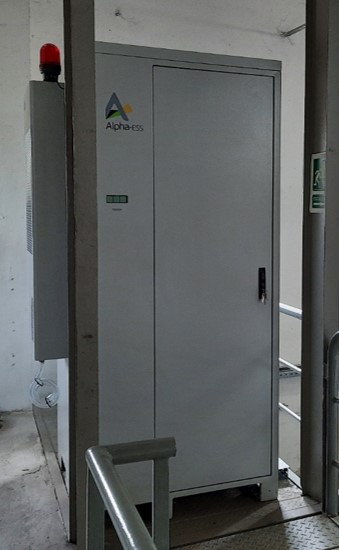 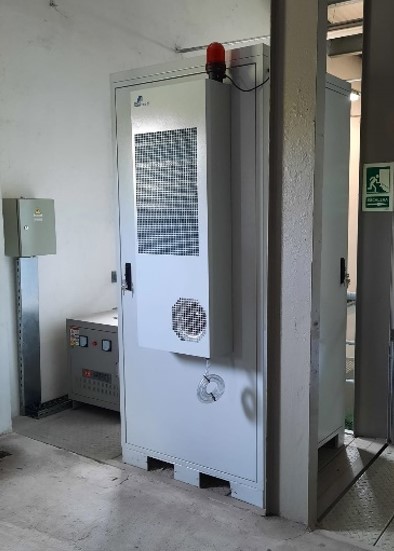 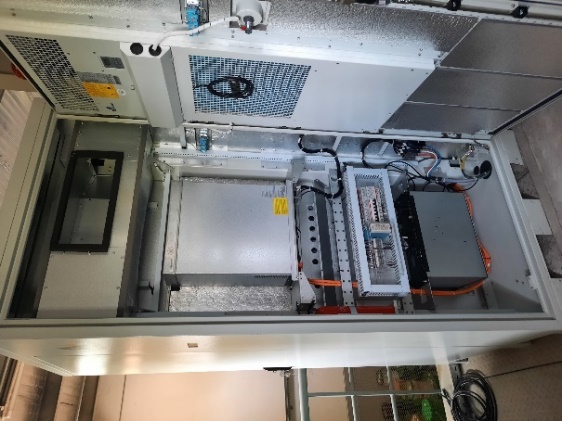 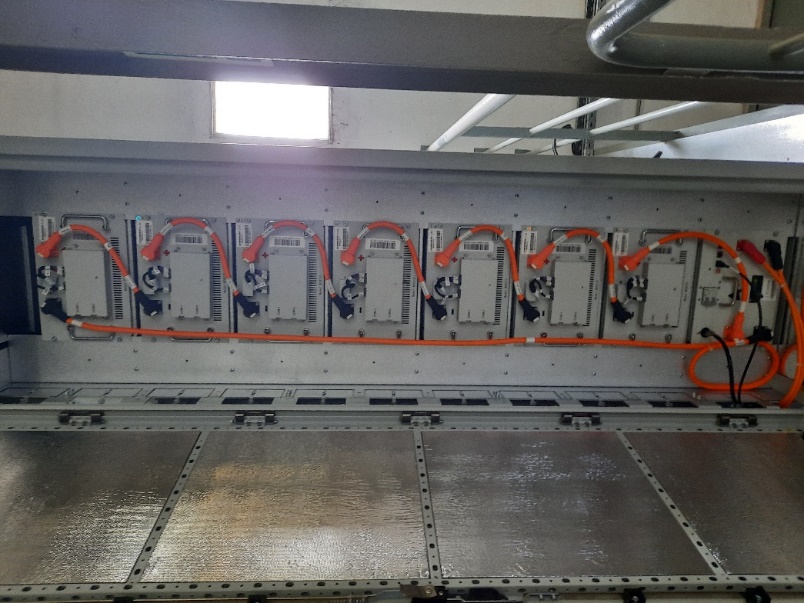 Sistema 4 Punta Shopping
150 kW / 729 kWh
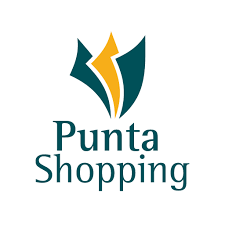 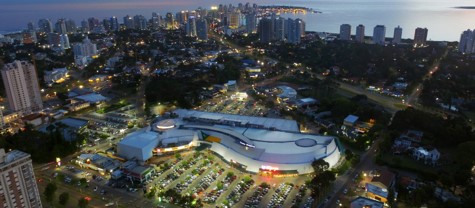 Datos del local 
Potencia contratada: 2.200 kW
Tarifa GC2

Sistema propuesto
Inversor 150 kW
90 baterías (18 baterías por rack)
Energía nominal: 729 kWh
Energía útil: 656 kWh
5 racks de 3x7 (2241mm x 1072mm x 602mm)

Ahorro estimado
37.000 USD/año

Etapa de instalación
Instalación de los equipos en sitio finalizada. En gestiones para realizar la firma del Convenio de Conexión con UTE.
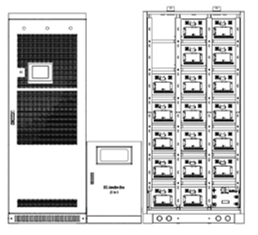 Sistema 4 Punta Shopping
150 kW / 729 kWh
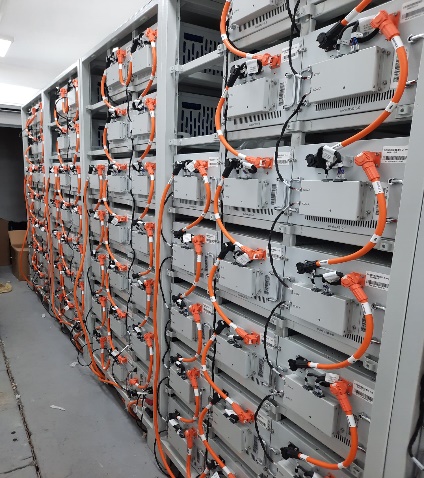 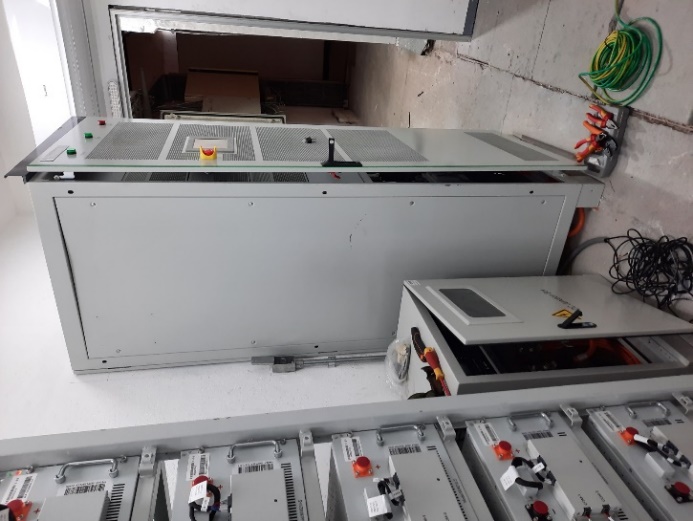 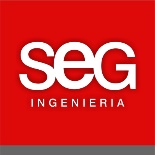 Gracias
Ing Ernesto Elenter: elenter@segingenieria.com
Ing. Manuel Martínez: martinez@segingenieria.com